Irsko
Autor: Bařinková KristýnaTřída: DruháRok: 2012/2013
Obsah
Základní informace
 geografie
 administrativní dělení- hospodářství
 zajímavosti
 zdroje
Základní informace
Irská republika
 rozloha: 70 273 km²
 počet obyvatel: 4 588 252 (2011)
 hustota zalidnění 65,3 ob. / km²
 hl. město: Dublin (495 781 obyvatel)
 jazyky: irština a angličtina
 Irsko je parlamentní republika (prezident Michael D. Higgins)
 členem OSN a EU
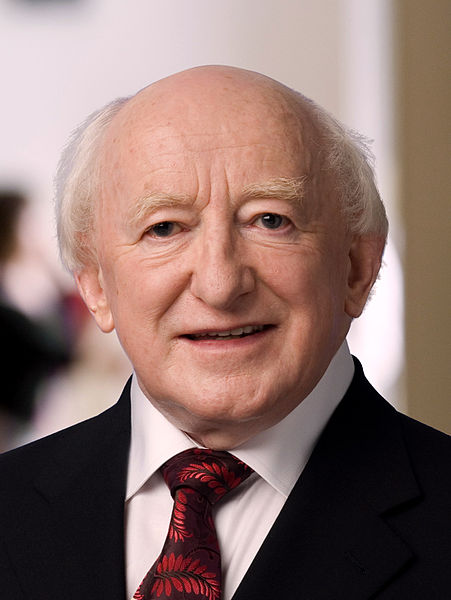 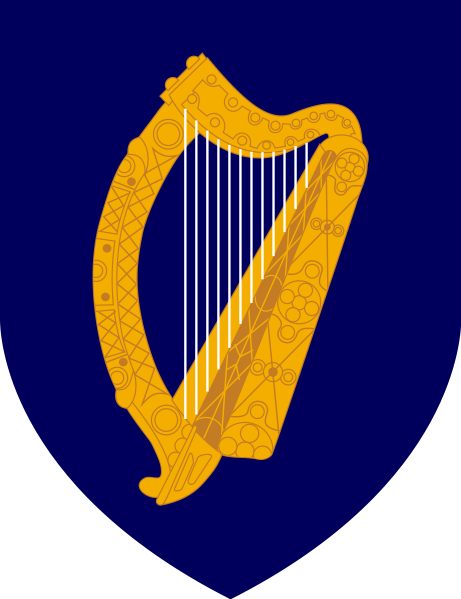 Stání znak
prezident
Státní vlajka
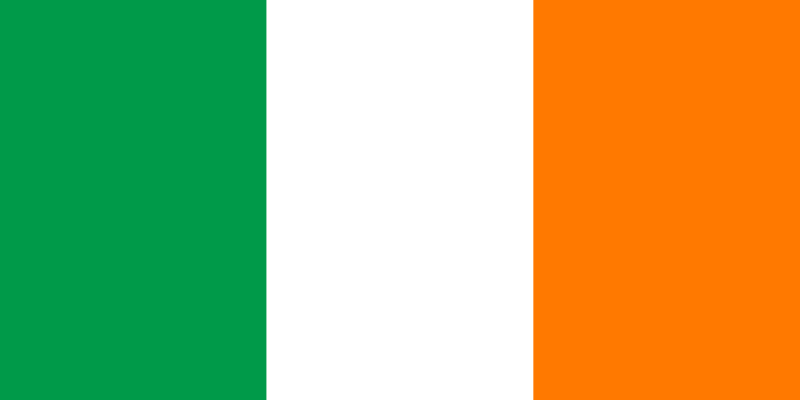 Geografie
nachází se na Irském ostrově v severozápadní Evropě
 součástí západní Evropy
 kolem Irska se nachází Atlantský oceán, Irské moře, Svatojiřský průliv a Keltské moře
 nížinaté
 větší pohoří pohoří Macgillycuddy's Reeks a Wicklow Mountains
 nejvyšší vrchol Carrauntoohil (Carn Tuathail) 1041m n. m. 
 nejdelší řeka Shannon	-> 3 velká jezera ležící na řece Lough Allen, Lough Ree a Lough Derg 
 přezdívka „Smaragdový “ nebo „Zelený“ ostrov díky bujné vegetaci
 hlodavci, ptáci, ovce, nežijí hadi
 mírné oceánské podnebí
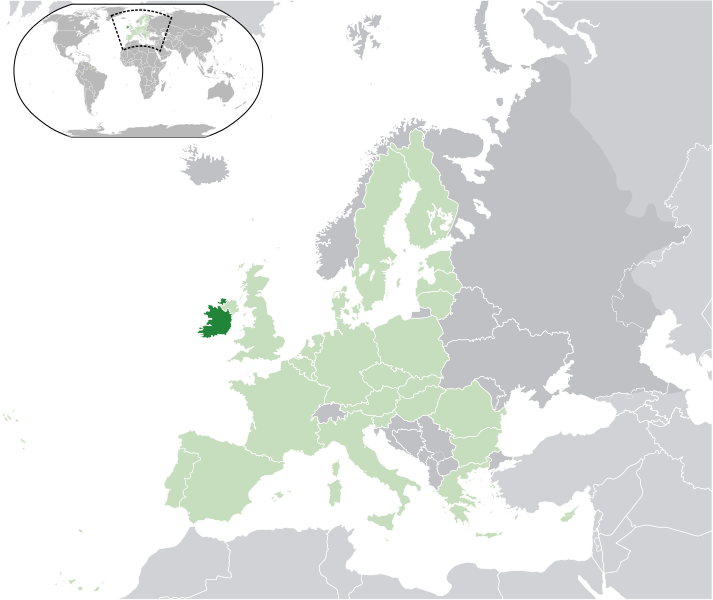 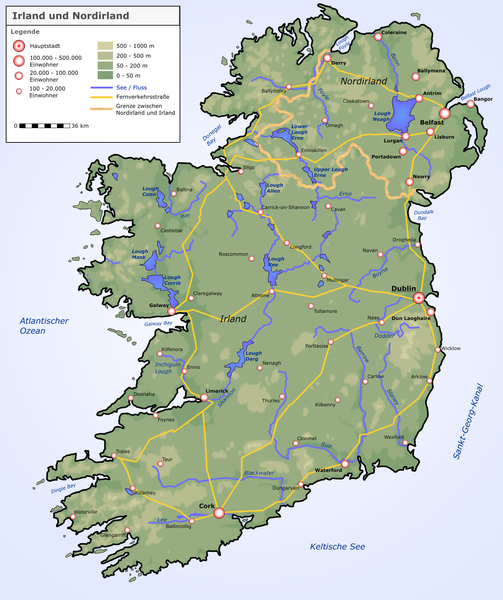 Administrativní dělení
Irsko se dělí na 4 provincie (království): Connacht, Leinster, Munster a Ulster (dříve i Meath, stal se součástí Leinsteru)
 platí systém 26 hrabství
Hospodářství
Zemědělství:  - je málo rozšířené	- chov ovcí pro vlnu

 Průmysl: - málo nerostných surovin	- težba: olovo, zinek, měď, rašelina, stavební materiál, stříbro a zemní plyn	- průmysl: chemický, petrochemický, elektronický, kovozpracující, nábytkářský a 	potravinářský	- výroba dopravních prostředků a nábytku
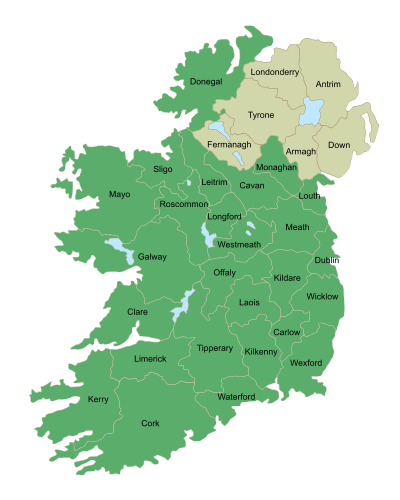 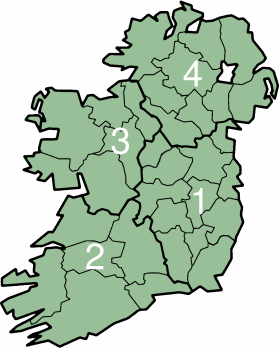 Dělení provincií



       Vlajky provincií
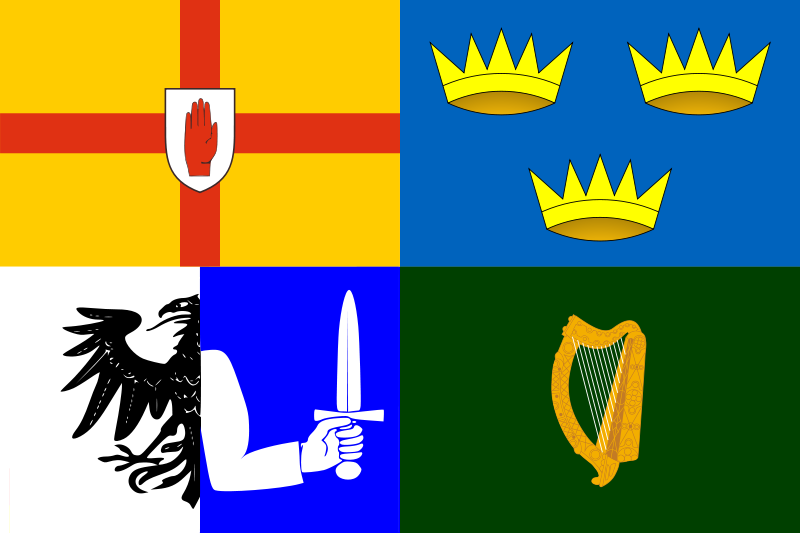 Dělení na hrabství
Zajímavosti spojené s Irskem
Velikonoční povstání
 Irská republikánská armáda (IRA)
 sv. Patrik
 krásná příroda
 irská whiskey
 štěstí, skřítci - Leprikóni, duha, zelená barva, poklad – zlato
 irské tance – Lord of the Dance

 UNESCO: Archeologické naleziště v údolí řeky Boyne	Skellig Michael – klášterní komplex ze 7. století
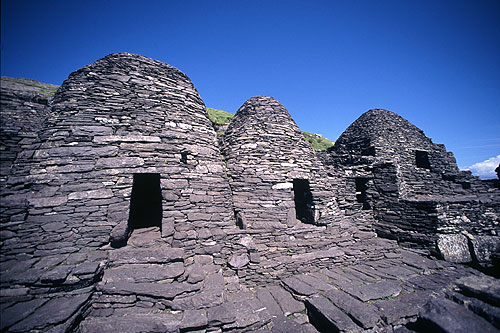 Skellig Michael
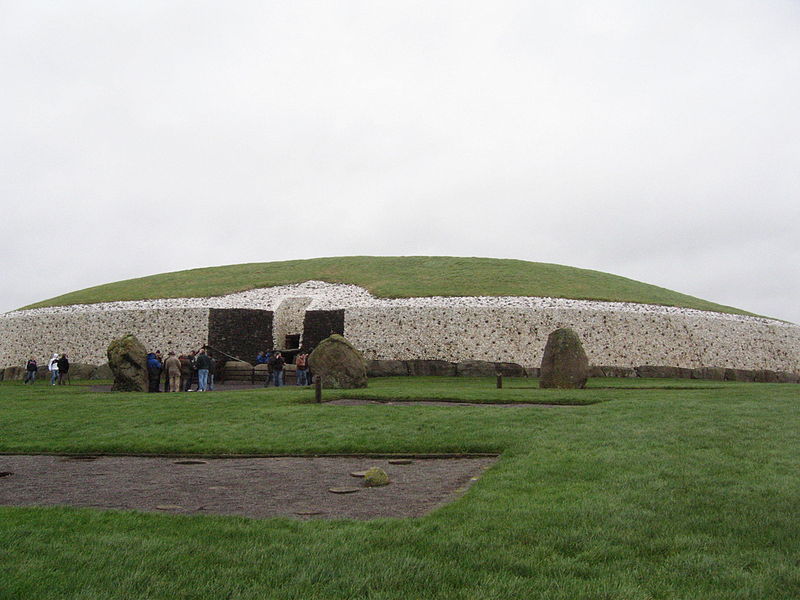 naleziště
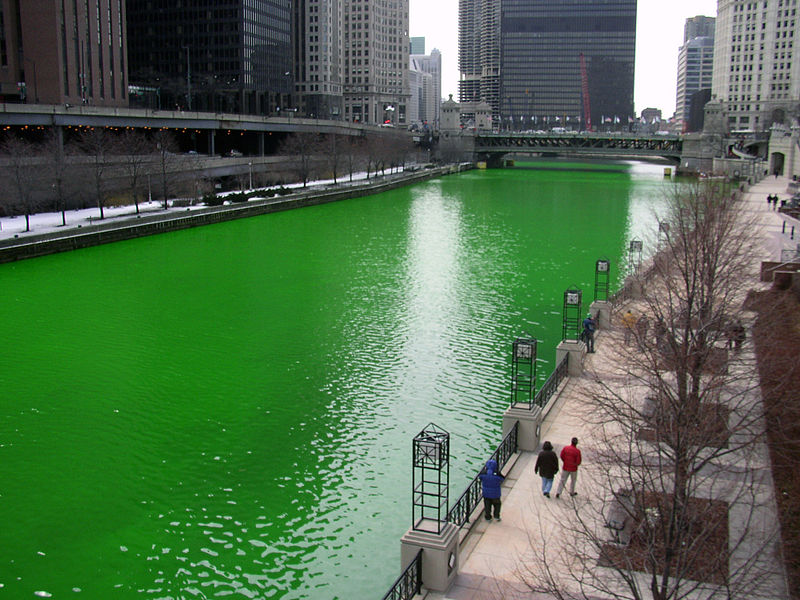 Řeka Chicago
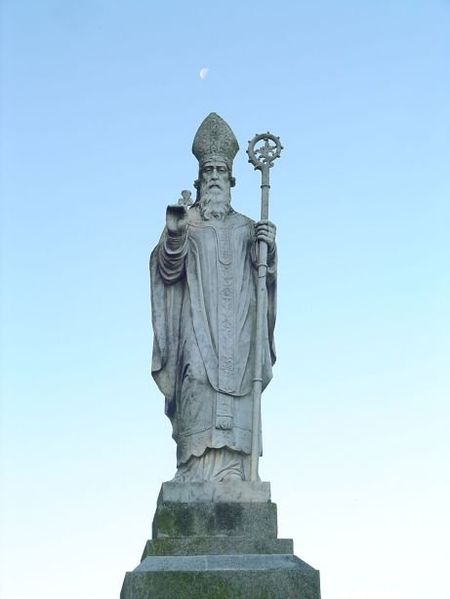 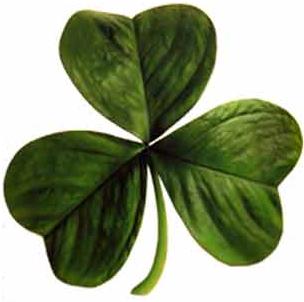 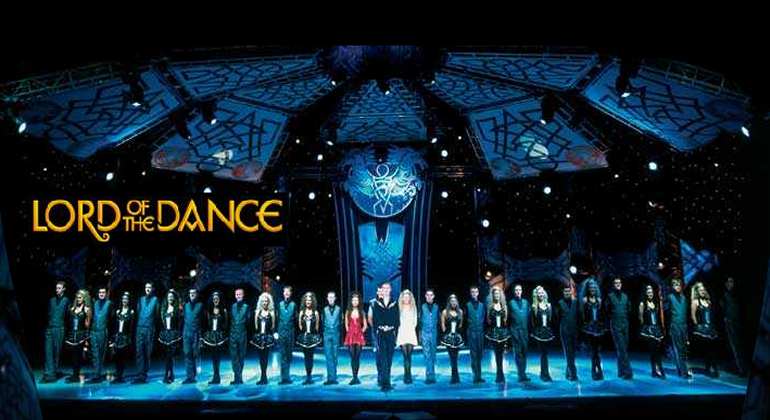 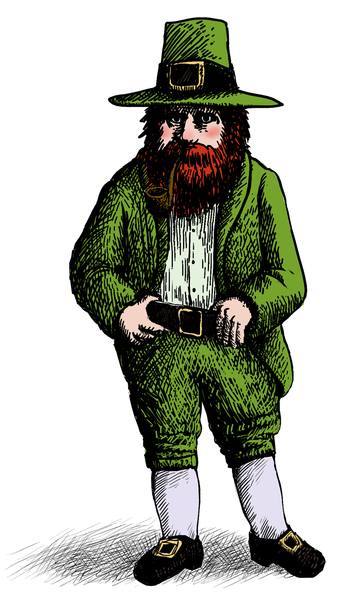 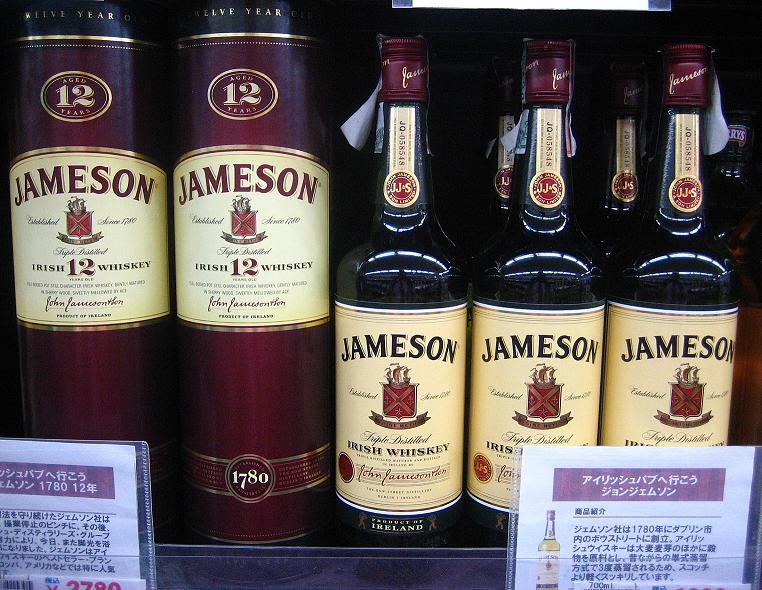 Zdroje
http://cs.wikipedia.org/wiki/Irsko
http://cs.wikipedia.org/wiki/Administrativn%C3%AD_d%C4%9Blen%C3%AD_Irska
http://cs.wikipedia.org/wiki/Irsk%C3%A1_vlajka
http://cs.wikipedia.org/wiki/Irsko_%28ostrov%29
http://cs.wikipedia.org/wiki/Velikono%C4%8Dn%C3%AD_povst%C3%A1n%C3%AD
http://cs.wikipedia.org/wiki/Irsk%C3%A1_republik%C3%A1nsk%C3%A1_arm%C3%A1da
Obrázky
http://cs.wikipedia.org/wiki/Soubor:Flag_of_Ireland.svg
http://cs.wikipedia.org/wiki/Soubor:EU-Ireland.svg
http://cs.wikipedia.org/wiki/Soubor:Coat_of_arms_of_Ireland.svg
http://cs.wikipedia.org/wiki/Soubor:Four_Provinces_Flag.svg
http://cs.wikipedia.org/wiki/Soubor:Irland_karte.png
http://cs.wikipedia.org/wiki/Soubor:Bru_na_Boinne_-_Newgrange.jpg
http://cs.wikipedia.org/wiki/Soubor:Stpatrick_hilloftara.jpg  
http://cs.wikipedia.org/wiki/Soubor:Irish_clover.jpg 
http://cs.wikipedia.org/wiki/Soubor:Bottles_of_Jameson_Irish_Whiskey.JPG
http://cs.wikipedia.org/wiki/Soubor:TullamoreDewWhisky.JPG 
http://cs.wikipedia.org/wiki/Soubor:Leprechaun_ill_artlibre_jnl.png 
(http://www.youtube.com/watch?v=gvA3Xw-n_UQ) - ukázka
Děkuji za pozornost 